Математический 
калейдоскоп
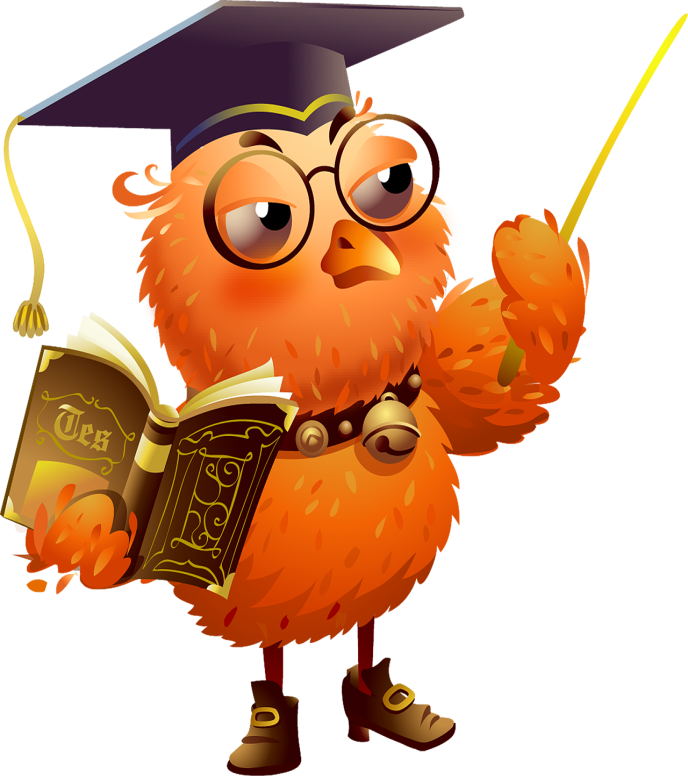 48
49
28
47
50
27
51
29
46
13
26
45
30
12
25
31
14
4
11
15
44
3
24
32
5
16
1
10
43
2
23
33
6
7
42
17
9
8
22
34
18
19
21
41
35
20
40
36
37
39
38
1. К 3 десяткам прибавьте 7 единиц.
37
2. Можно ли при умножении получить ноль?
Да.
3. Сколько материков на нашей планете?
6
4. Сколько прямых углов у прямоугольного треугольника?
Один
5. Нужно взять по одному слогу из каждого слова и составить математический термин:
СУМКА, МАШИНА
Сум-ма
6. Спутник Земли делает один оборот за 100 минут, а второй оборот за 1 час 40 минут. Как это объяснить?
100 минут = 
1 час 40 минут
7. Как называется первый компонент при сложении?
Первое слагаемое
8. Сколько треугольников на рисунке?
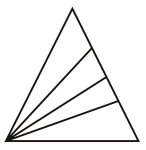 10
9. Сколько братьев было у главной героини сказки «Дикие лебеди»?
11 братьев
10. Как называется линия, имеющая начало, но не имеющая конца?
Луч
11. Сколько океанов на нашей планете?
5
13. Врач прописал 3 укола – через полчаса каждый. Через  сколько часов будут сделаны все уколы?
Через 1 час
12. К 3 десяткам прибавьте 4 десятка.
70
14. Как называется фигура, не имеющая углов?
Круг
15. Белоснежка попросила двух гномов приготовить обед, еще троих – убраться в доме, одного – набрать воды из колодца. Сколько гномов осталось отдыхать?
Один
17. Незнайка написал Гусле письмо из 14 слов и в каждом допустил по 3 ошибки. Сколько ошибок допустил Незнайка?
42
16. Какое математическое слово нужно вписать, чтоб получить элемент окна?
ФОР _________
Точка
18. Сколько планет в Солнечной системе?
9
19. Старик поселился у моря, когда ему было 38 лет. 
Во сколько лет он поймал золотую рыбку?
38 + 33 = 71 год
20. Что находится сложением всех длин сторон многоугольника?
Периметр
21.Сколько звуков в слове «рассеянный»?
9
[рас'эй'аный']
22. Чудо-Юдо рыба-кит проглотило новгородского купца Садко вместе с лодкой. Купец весил 100 кг, лодка – вдвое больше. На сколько килограмм потяжелело Чудо-Юдо, если самого Садко оно выплюнуло обратно?
На 200 кг
23. Сколько изображено квадратов?
30
24. Бежала тройка лошадей. Каждая лошадь пробежала 5 км. 
Сколько километров проехал ямщик?
5 км
25. СУПЕР-ПРИЗ!
26. Сколько оловянных солдатиков было в коробке?
25
27. Как называется второй компонент при вычитании?
Вычитаемое
28. У угла их две, у треугольника – три, у четырехугольника – четыре. Что это?
Сторона
29. Денежная единица России
Рубль
30. Какое математическое слово нужно вписать, чтоб получить какое-либо происшествие?
С_______АЙ
Луч
31. Сколько музыкантов в квартете?
4
32. Сколько мышей фея превратила в лошадей в сказке «Золушка»?
6 мышей
33. Нужно взять по одному слогу из каждого слова и составить математический термин:
ЧИЖИК, СЛОВО
Чи-сло
34. Что меньше: 
60 центнеров или 60 тонн?
Одинаково
35. Вставь число в пословицу 
«У ______ нянек дитя без глазу»
7
36. Сумма углов квадрата.
360
37. По дороге два мальчика шли
И по два рубля нашли.
За ними еще четыре идут.
Сколько они найдут?
Нисколько
39. Сколько лет длился сон Спящей красавицы?
100 лет
38. Чему равна четверть часа?
15 минут
40. В каком числе 60 десятков?
600
41. Сколько сантиметров составляет одна тысячная часть километра?
100 см (1 метр)
42. Ты, да я, да мы с тобой. 
Сколько нас всего?
Двое
43. Сколько в нашей школе дверных ручек?
В два раза больше, чем дверей
44. Сколько колец на олимпийском флаге?
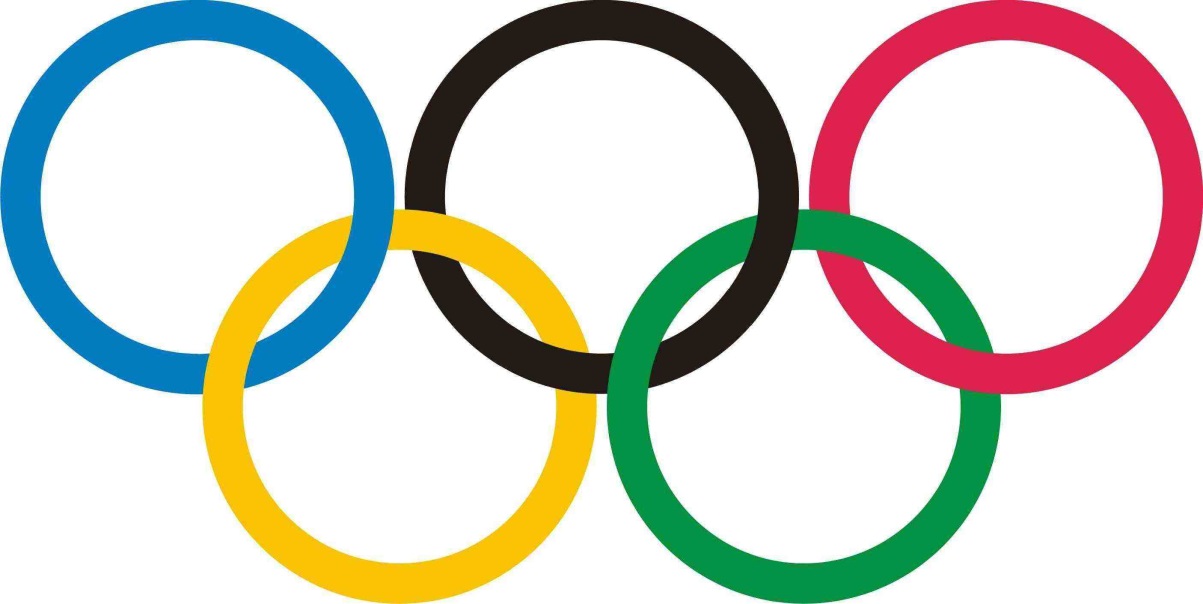 45. СУПЕР-ПРИЗ!
46. У этой линии есть начало и конец.
Отрезок
47. Что лишнее и почему: локоть, сажень, дюйм, лира?
Лира – не единица длины, а денежная единица
48. Назовите единицу измерения углов.
Градус
49. Сколько холодных цветов в радуге?
Три
50. Вставь два числа в пословицу 
«_______ _______ не ждут»
Семеро одного
51. Есть и у уравнения, 
и у растения.
Корень